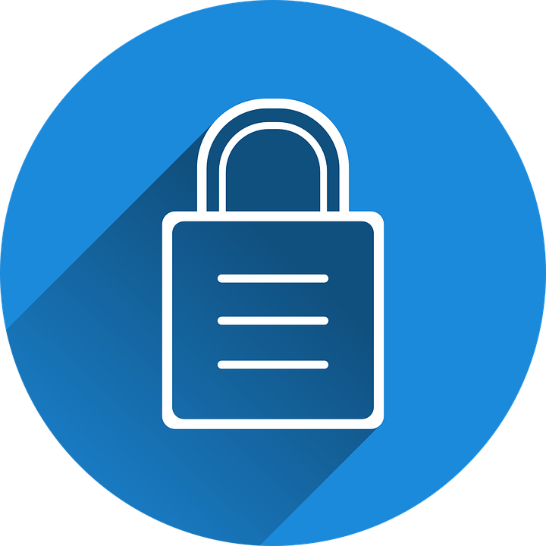 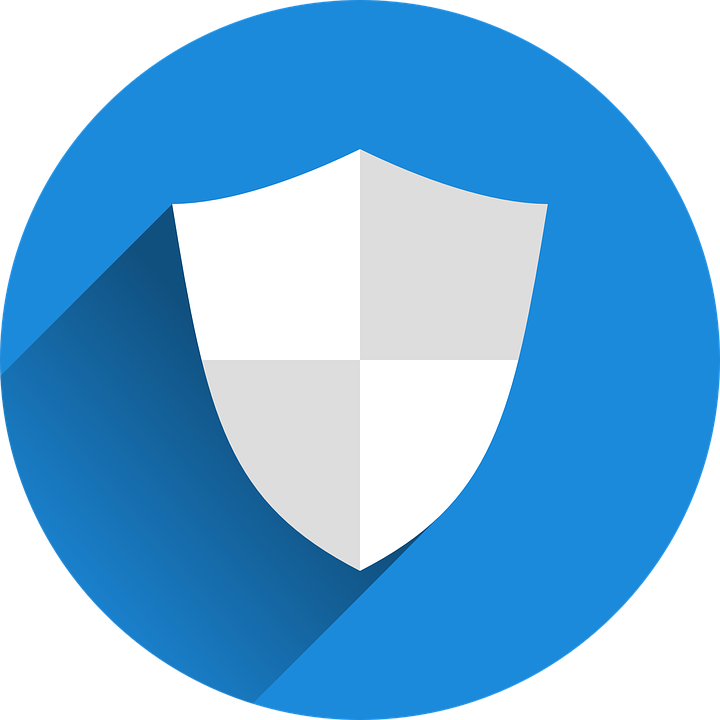 Datenschutz im Verein
11.11.2021
Grundlagen
DSGVO
Grundsätze 
Zweck 
Einwilligung 
Informationspflicht
Verarbeitungsverzeichnis
Rechte der Betroffenen  
Datenschutz in der Praxis
Grundlagen
Wer ist …?

… der Betroffene?

… der Verantwortliche??
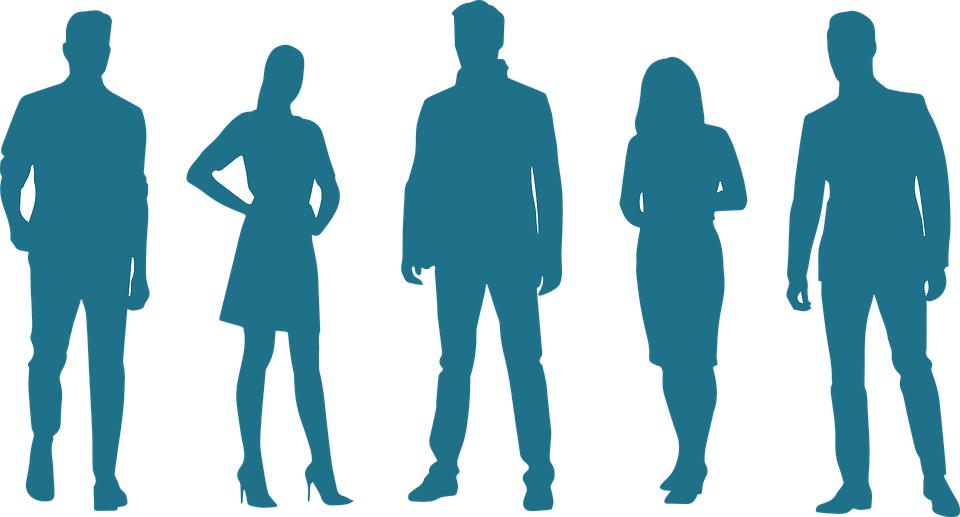 DSGVO
DSGVO soll Bürger*innen die Hoheit über ihre Daten garantieren und die Verarbeitung durch Unternehmen, Vereine oder Behörden einheitlich regeln. 

Personenbezogene Daten: 
Name, Geburtsdatum, Alter, Geburtsort, Anschrift, E-Mail-Adresse, Telefonnummer 
ethische kulturelle Herkunft, politisch, religiöse, philosophische Überzeugungen, Gesundheit, Sexualität und Gewerkschaftszugehörigkeit, biometrische Infos (Fingerabdruck, Gesichtszüge, genetische Daten)
Grundsätze
1. Grundsatz:	Verbot mit Erlaubnisvorbehalt 
2. Grundsatz:	Datensparsamkeit
3. Grundsatz: 	Zweckbindung
4. Grundsatz: 	Datenrichtigkeit 
5. Grundsatz: 	Datensicherheit 
6. Grundsatz: 	Recht auf Vergessenwerden 
7. Grundsatz: 	Recht auf Datenübertragbarkeit
8. Grundsatz:	Rechenschaftspflicht
Zweck
Erfassung von Daten bedarf einem Zweck, aber nicht jeder Zweck gibt uns die Freiheit Daten zu verarbeiten 

Zweck gibt Aufschluss darüber, wie lang Daten gespeichert werden dürfen
Legt fest, welche Rechtsgrundlage für die Verarbeitung der Daten besteht
Zweck
Für welchen Zweck sollen die Daten erhoben werden?
Ist dieser Zweck eindeutig und klar verständlich?
Besteht eine Rechtsgrundlage für die Datenverarbeitung?
Welche Daten benötige ich für diesen Zweck?
Müssen Daten unter Umständen zur Erfüllung des Zwecks weitergegeben werden? Wenn ja an wen?
Hat sich der Zweck unter Umständen geändert/könnte er sich unter Umständen ändern? – Wie kann sichergestellt werden, dass der Betroffene über die Zweckänderung informiert wird?
Wie lange dürfen die personenbezogenen Daten (unter Berücksichtigung gesetzlicher Aufbewahrungsfristen) aufbewahrt werden? (Speicherbegrenzung)
Zweck
Konkrete Beispiele 
Mitgliederverwaltung 
Vereinsprotokolle
Versammlungen 
Wettbewerbe 
Anschreiben 

Vereinsdokumentation 
Veröffentlichungen
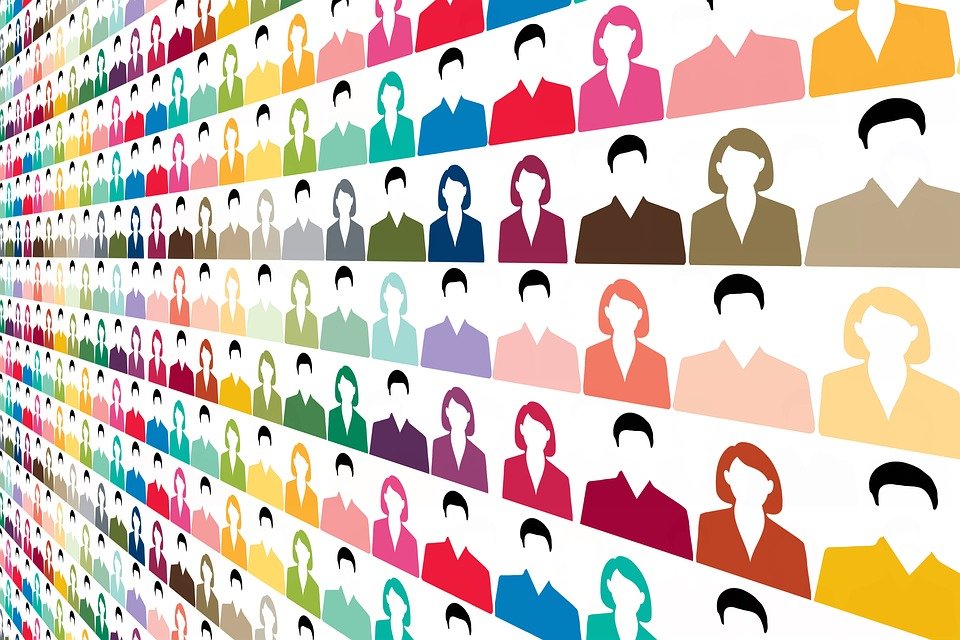 Einwilligung
Ausdrückliche Einwilligung = freiwillige, informierte, eindeutige Handlung 
Stillschweigendes Einverständnis ist nicht zulässig 
Kopplungsverbot 
	Abschluss eines Vertrags darf nicht länger an die Erteilung einer 	Einwilligung gekoppelt sein, die für Erfüllung des Vertrags nicht 	notwendig ist
Informationspflicht
DSGVO verlangt Transparenz
	Name und Kontaktdaten des Verantwortlichen
	(falls gesetzlich verpflichtend) Kontaktdaten Datenschutzbeauftragter
	Verarbeitungszweck
	Rechtsgrundlage und berechtigtes Interesse
	Empfänger
	Welche Daten bzw. Datenkategorien werden abgefragt
	Zeitraum der Speicherung
	Werden die Daten ggf. in Drittstaaten zu Erhebung weitergegeben
Verarbeitungsverzeichnis
Mindestens enthalten müssen sein:
	Name und Kontaktdaten des Verantwortlich, ggf. bestellten Datenschutzbeauftragten 
	Zweck der Verarbeitung 
	Beschreibung der Kategorien betroffener Personen (z.B. Mitglieder, angestellte oder ehrenamtliche Mitarbeiter) und der Kategorien personenbezogener Daten (z.B. Namen, Adressen, Geburtsdaten oder Bankverbindungen) 
	Benennung der Kategorien externer Empfänger der Daten (z.B. Sportverbände, Stadtverwaltung, Sponsoren) 
	Fristen für Löschung der Daten (z.B. bei Austritt) 
	Beschreibung der technischen und organisatorischen Maßnahmen zur Datensicherung
Rechte der Betroffenen
Recht auf Auskunft
Recht auf Berichtigung 
Recht auf Löschung 
Recht auf Vergessenwerden 
Recht auf Geheimhaltung 
Recht auf Datenübertragbarkeit 
Recht auf Widerruf
Recht auf Beschwerde 
Recht am eigenen Bild
Recht am eigenen Bild
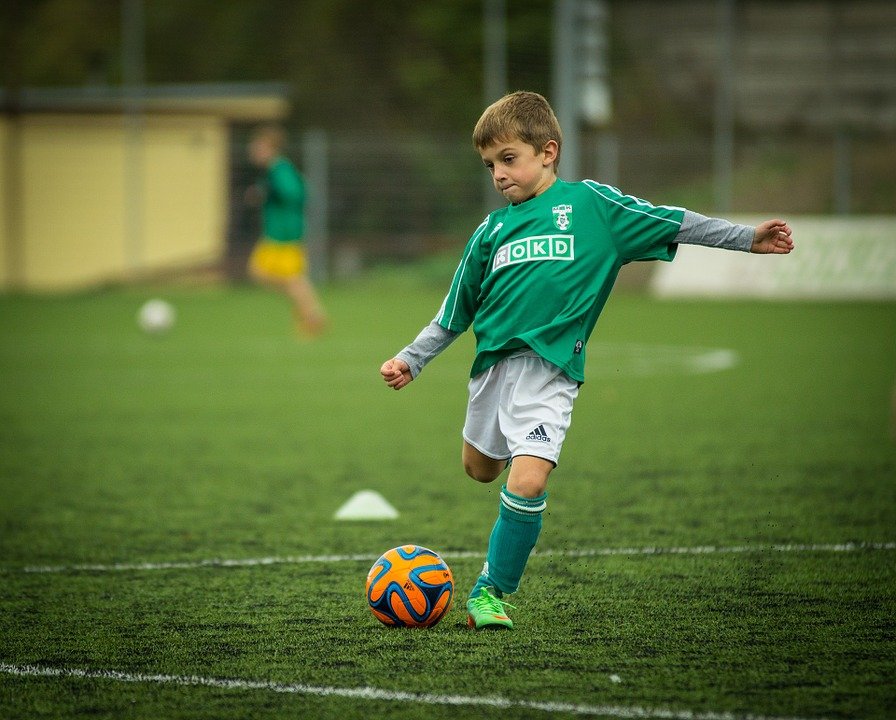 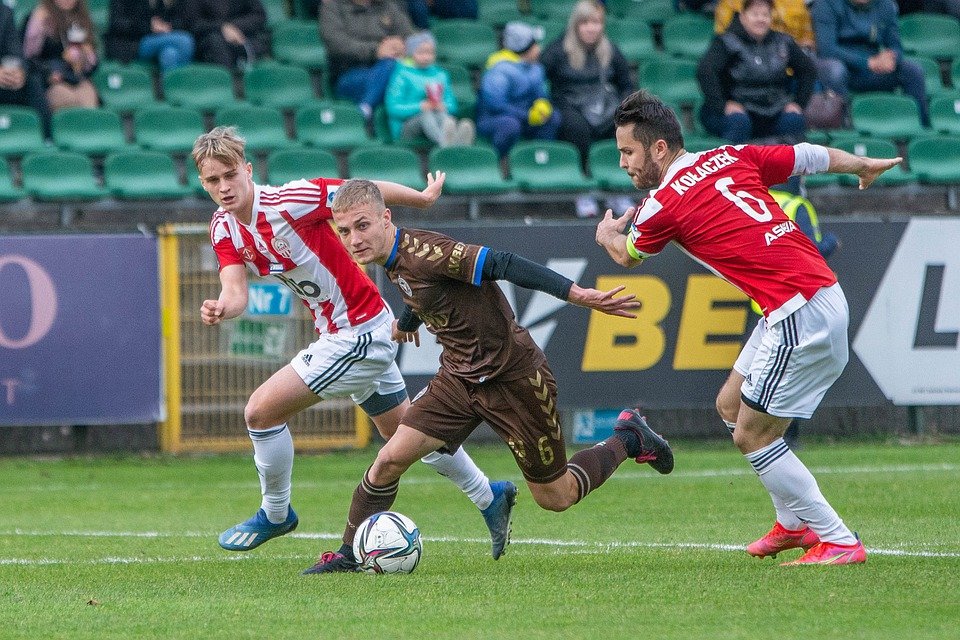 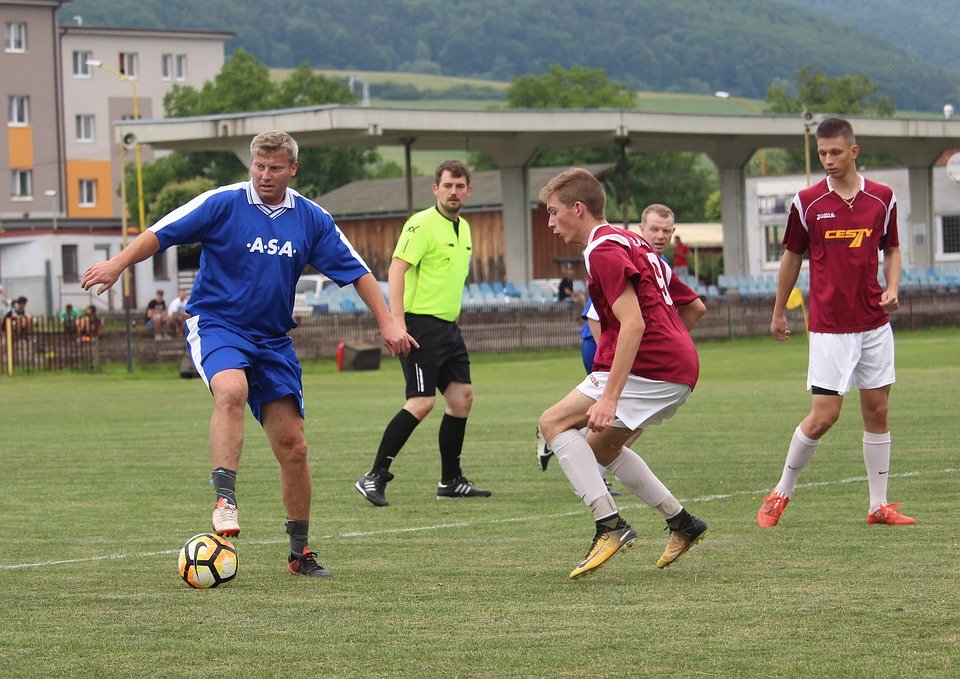 Veranstaltungen
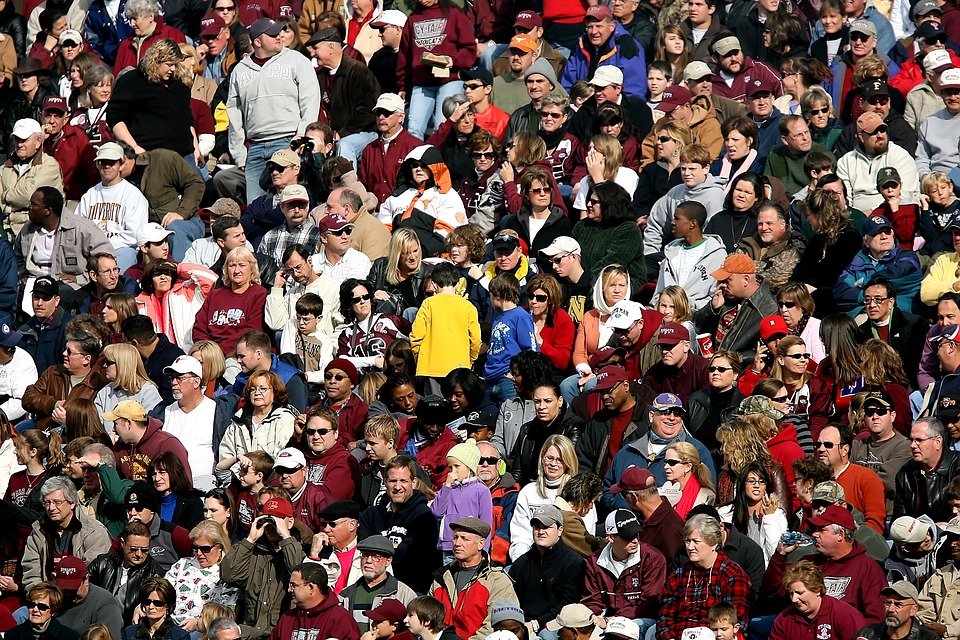 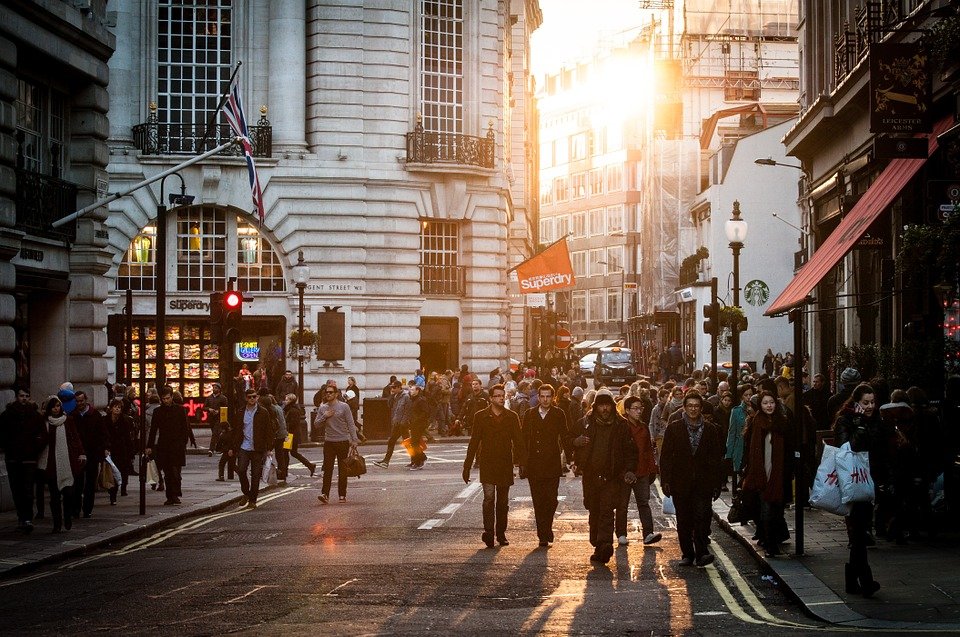 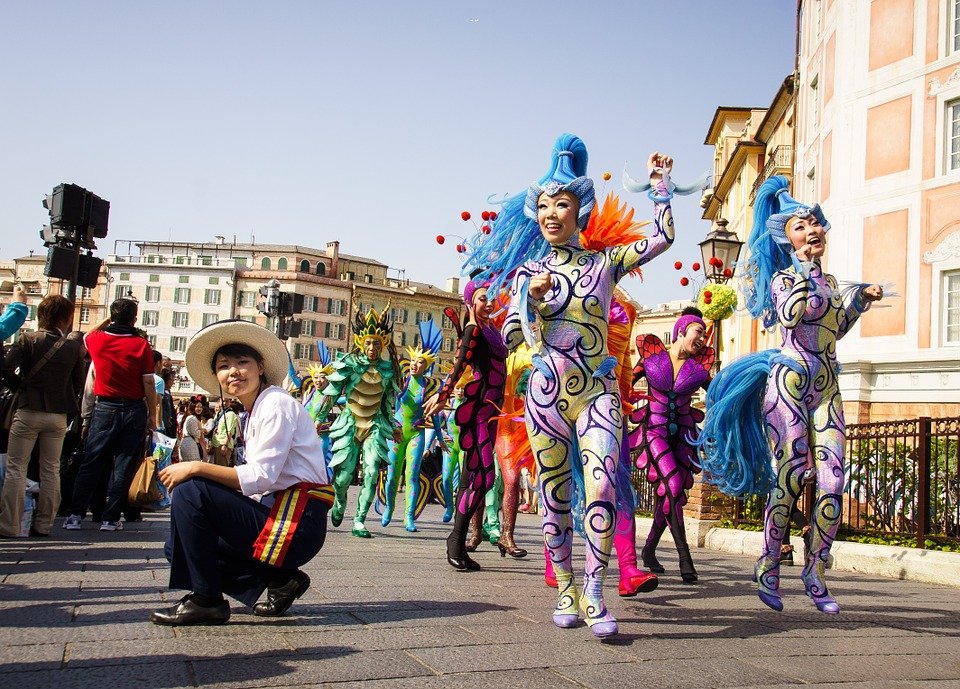 Gruppen
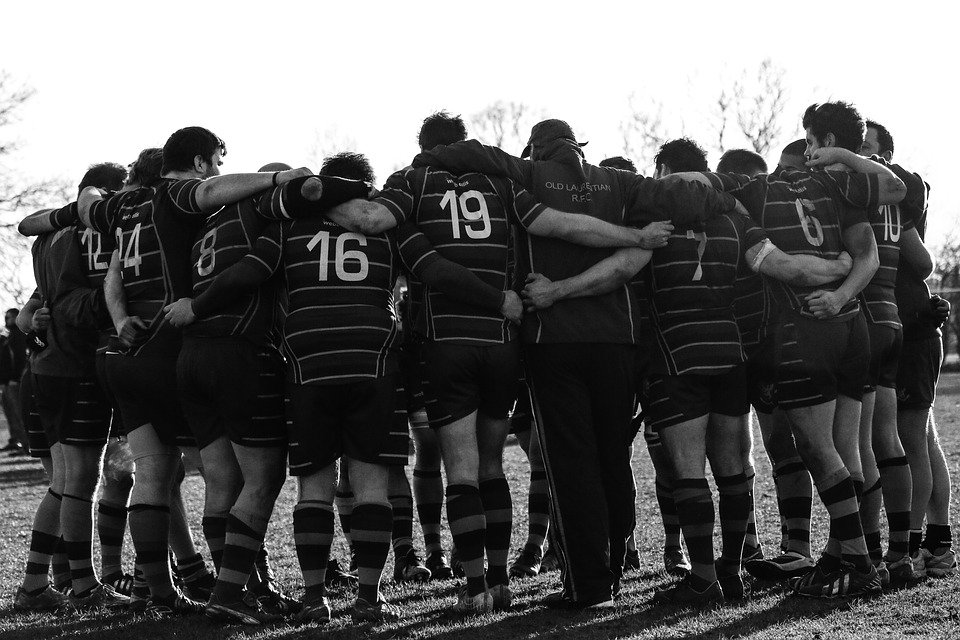 Öffentliche Plätze
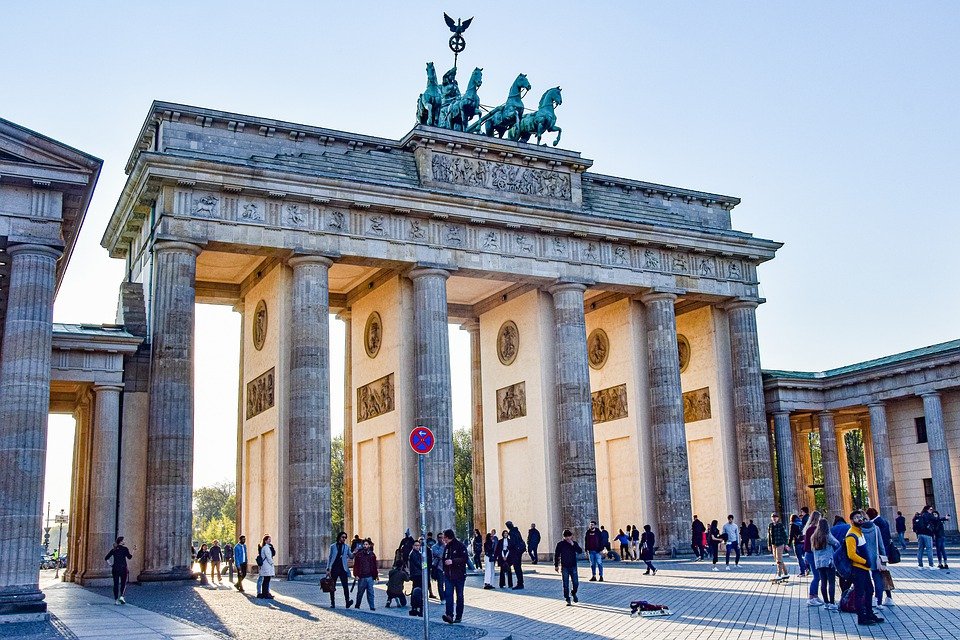 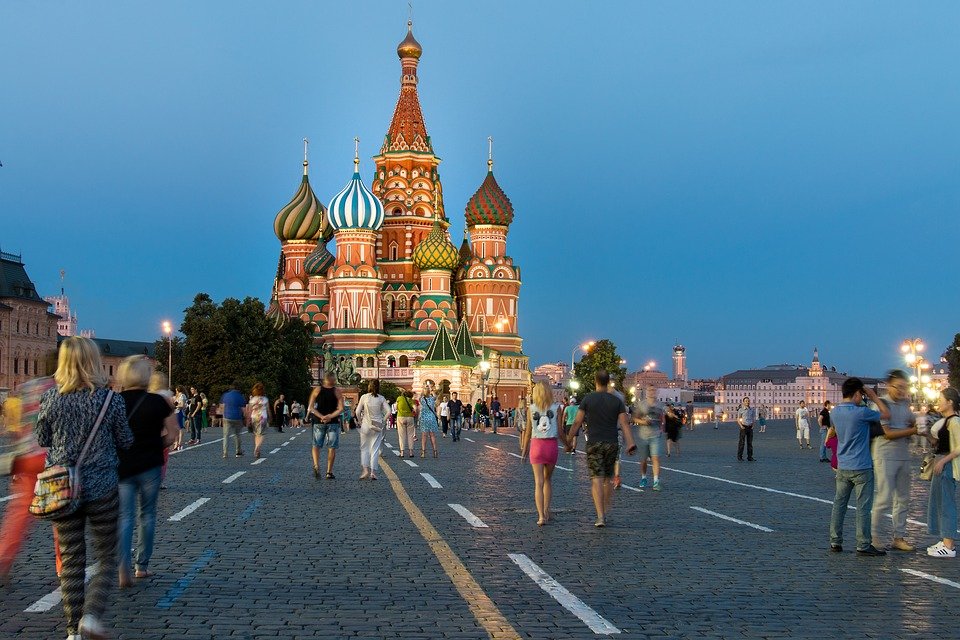 Gestellte Fotos
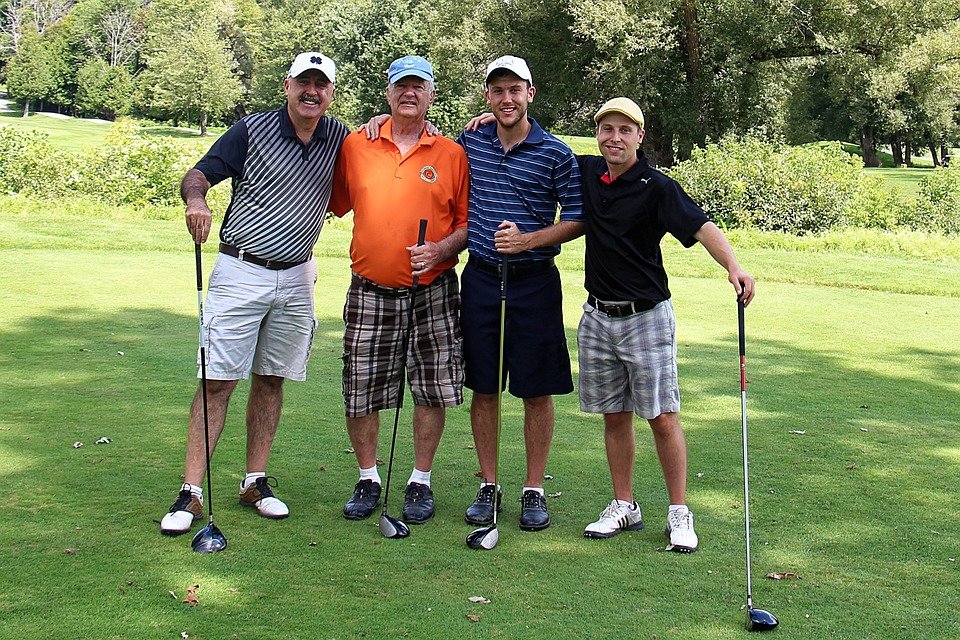 Urheberrecht
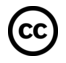 „Freie“ Inhalte nutzen
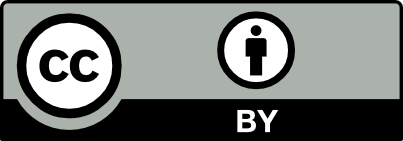 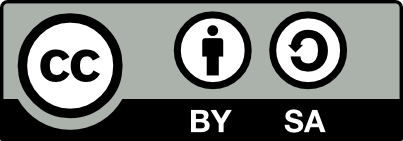 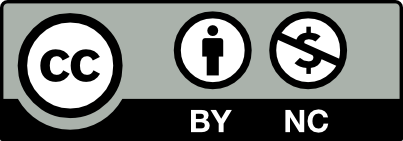 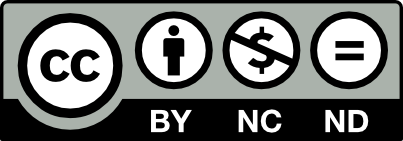 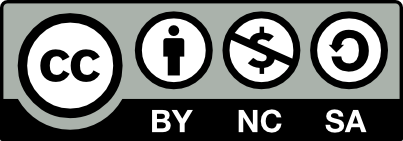 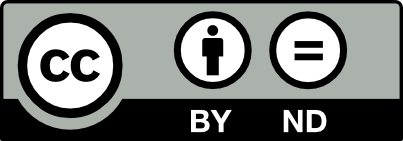 Creative Commons
Datenschutz in der Praxis: E-Mail-Verteiler
E-Mail-Signatur schützt vor gefälschten Absendern 

Blind Carbon Copy
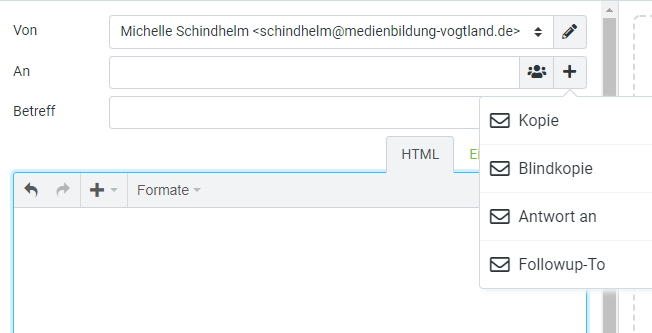 Datenschutz in der Praxis: Homepage
Jede Erhebung, Verarbeitung und Nutzung personenbezogener Daten muss angegeben werden 
Bsp.:
	 IP-Adresse, Browser-Daten, 
	Cookies, Webanalyse-Tools wie 
	Google Analytics, 
	Social Media Plugins.